Substance Abuse & Counseling Services
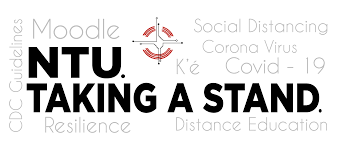 2021 Spring Semester
Hours: 8:00 a.m. to 5:00 (Monday - Friday)
Student Wellness Center, Second Floor Room 214
Phone Number: (505) 387-7473
Student Counseling Center Services are completely confidential and are for NTU students only.
Staff:
Cheryll Atine, ICADC II, CCJP
Joshua Longhat
Anthony Joe
Crisis Services
NTU offers 24/7 Crisis Intervention Services
call (505) 726-3901 to reach the on-call counselor.
.
Counseling Services
NTU provides a safe, confidential, nonjudgmental space where students can feel free to explore a wide variety of concerns and issues. NTU operates from a steeped care model and offers a wide variety of services to assist students 

Services Offer
Screening and Assessments  
Tele-Health Assist-Counseling  
Brief goal oriented individual counseling
Substance use assessments 
Chemical Dependent services
Self-help resources
Referrals/Follow-up services
Intervention/Prevention services 

We are also available to consult with concerned faculty, staff parents, and/or students who are looking for guidance about how to handle a mental health concern involving a  student.

Student Resources List on NTU Website 
Mental Health Crisis Protocol
All services are free of charge.
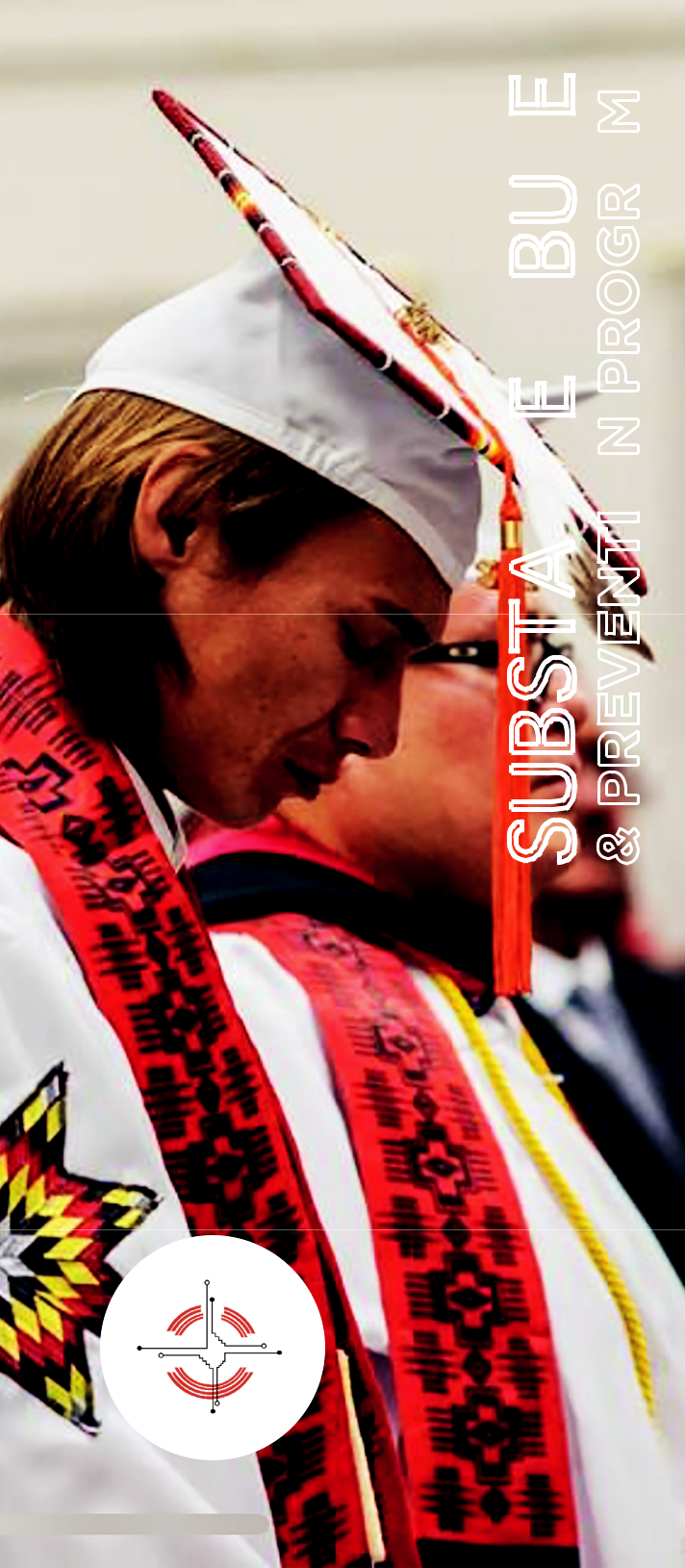 NTU 2021 Campus Resource List